Affordable Homeownership
Bringing affordable solutions, resources and tools into the community to support homeownership
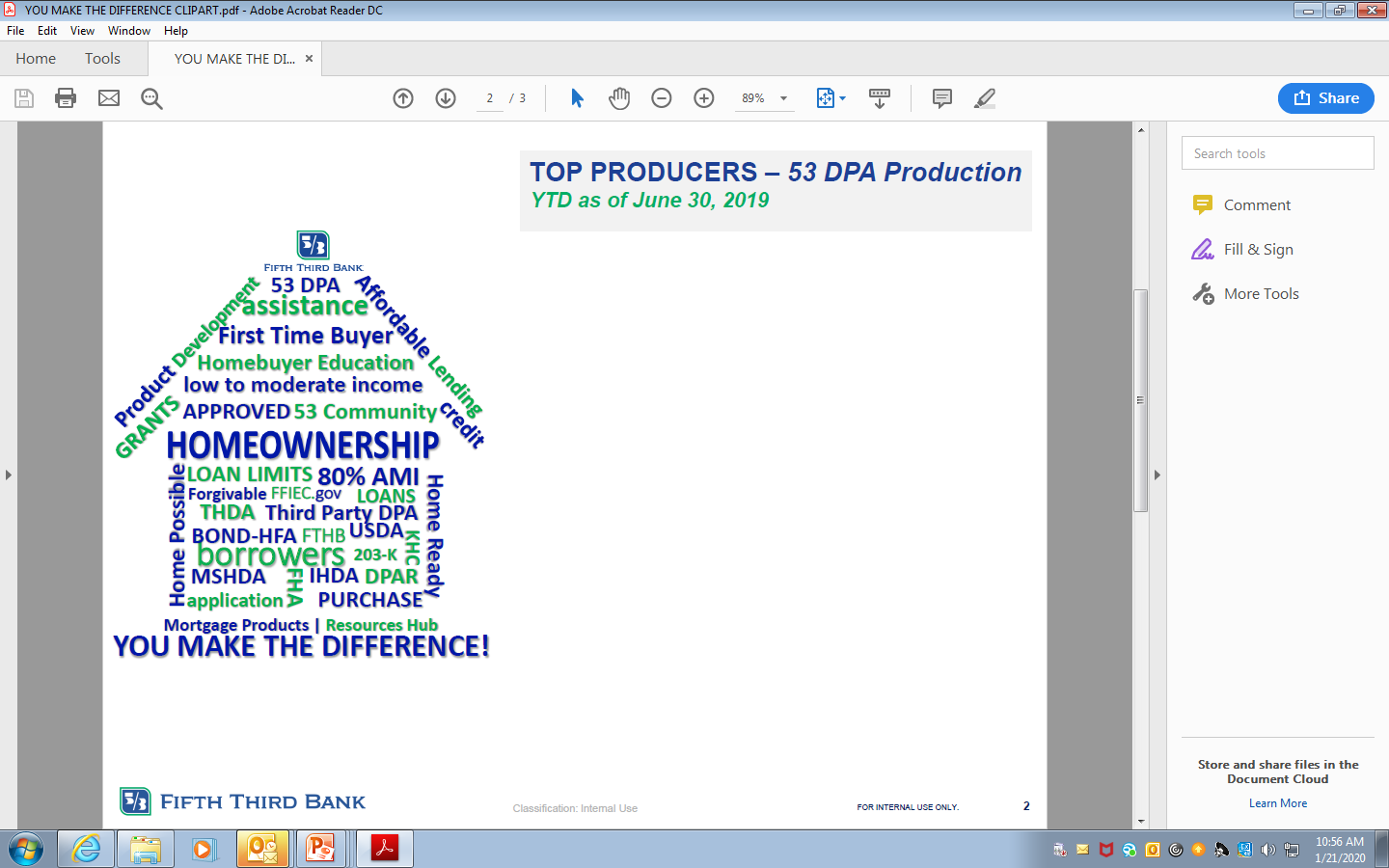 [Speaker Notes: Our goal is to demonstrate responsiveness through supporting comprehensive and holistic approaches/initiatives that address critical community development needs and/or contributes to economic stability/growth communities and the financial well-being of underserved individuals.

Homeownership remains a high-priority for communities we serve in each market the Bank has a presence.  Ensuring consumers, especially LMI individuals have access to quality homebuyer education demonstrates our commitment to helping consumers own or maintain a home while making capital available for these aspirations while building equity in underserved communities

When we talk about investing, our goal is to strategically align and leverage financial resources to support partnerships and other activities that drive homeownership, including capacity building with organizations like FHC, BBIF, DISCOVER, FSMSDC]
Community Development Banking Group
Primary Focus:
Affordable housing projects that have received reservations of Low-Income Housing Credits (LIHTC).
Economic development and support services projects utilizing New Markets Tax Credit (NMTC)
Community Development Financial Institutions (CDFIs) and Minority Depository Institutions (MDIs)
Investments with a community development purpose
We provide flexible, innovative solutions to finance the development of impactful projects and organizations.

This creates healthy, sustainable communities through housing, essential services and economic opportunity for underserved communities throughout the Fifth Third footprint.
[Speaker Notes: RASHECA
Fifth Third’s Community Development Banking Group consists of 3 business units: the Community Development Company, LLC (CDC), the Community Development Lending Group (CDLG), and Community Business Lending.
The Community Development Banking Group partners together to serve low- and moderate-income communities throughout the Bank’s 11 state footprint by providing equity and debt to finance affordable housing and community and economic development initiatives. We look for high impact investments that will create the foundation for strong, healthy neighborhoods. 
Our work helps the bank meet its CRA goals, address community needs on a local level, and deliver positive returns. 
Affordable housing is the primary focus.]